New insight into free phyto-oxylipins roles, a potential for biocontrol agents
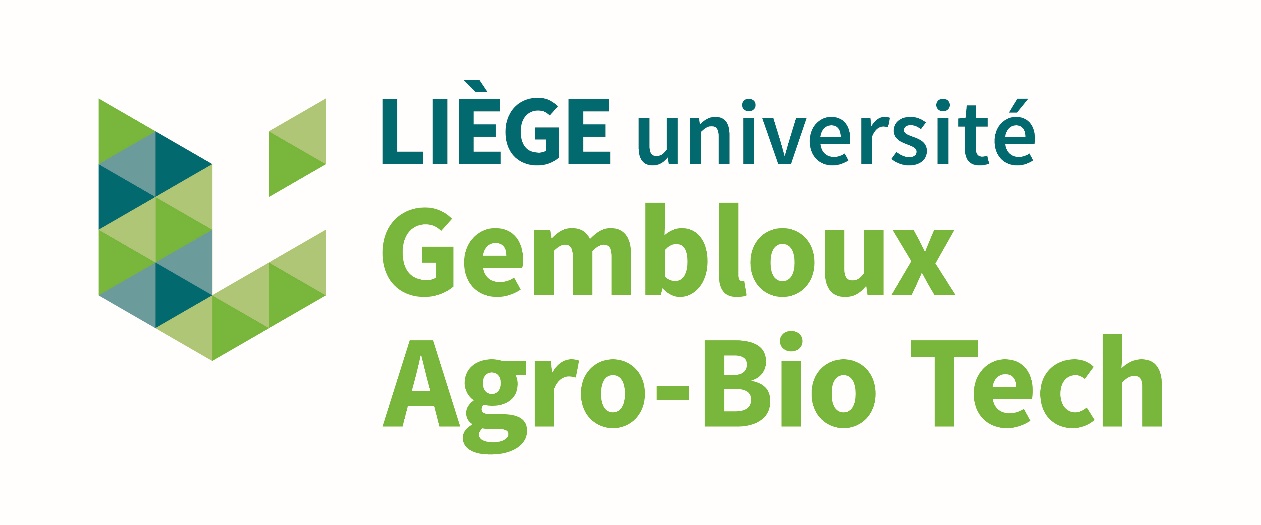 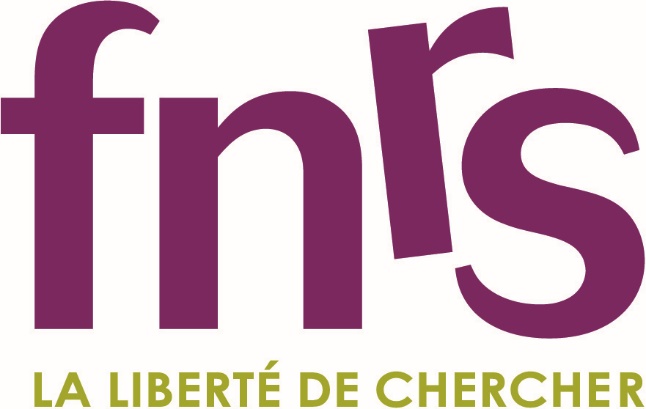 Estelle DEBOEVER1,2, Magali Deleu2, Laurence Lins2 and Marie-Laure Fauconnier 1
 
1 Laboratoire de Chimie Générale et Organique, Gembloux Agro-Bio Tech, Université de Liège, 2, Passage des Déportés, B-5030 Gembloux, Belgique 
² Laboratoire de Biophysique Moléculaire aux Interfaces, Gembloux Agro-Bio Tech, Université de Liège, 2, Passage des Déportés, B-5030 Gembloux, Belgique

estelle.deboever@doct.uliege.be
Why free phyto-oxylipins ? In which context ?
PLANT OXYLIPINS
LITTERATURE
RESEARCH QUESTIONS
In vitro antimicrobial effect = in planta effect ?
Is there any biological activity difference between HPOD/HPOT forms ?
What is the mechanism of action behind ?
Fauconnier et al. 2008
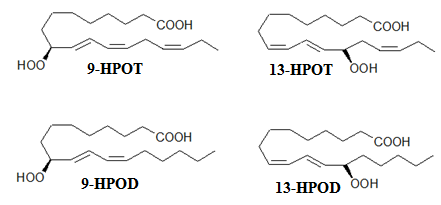 Accumulation plant tissues
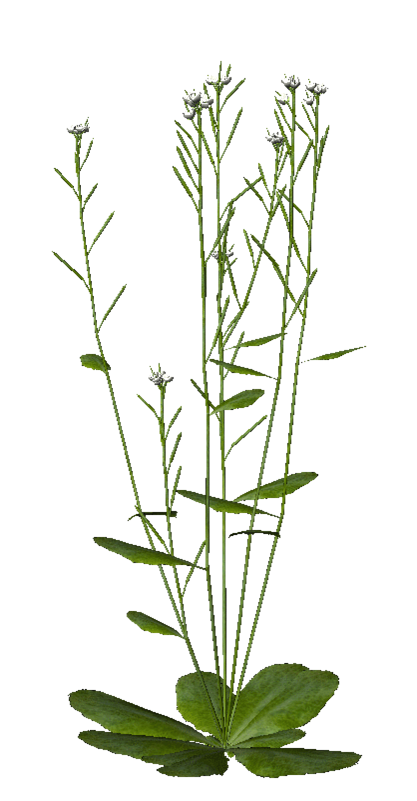 In vitro                                In silico
Exogenous application
Granér et al. 2003; Prost et al. 2005
Antimicrobial effect linked to membrane interactions ?
Are there any interactions between pathogen plasma membrane (PM) lipids and 13-HPO ?
Lipid specificity ?
HPOD behavior = HPOT ?
HPOD = antibacterial effect
HPOT = antifungal effect
Defence against Yarrowia lipolytica
Fatty acid hydroperoxides in plants microbes’ interactions: antimicrobial activity and effect on membrane models
1
Biocidal assays
Strong dose effect
Antibacterial properties
Tests on infected plants in progress
2
Biophysical approaches
= POPE:POPG:CL (60:21:11)  mimick the inner membrane of Pseudomonas sp. (Epand et al. 2007)
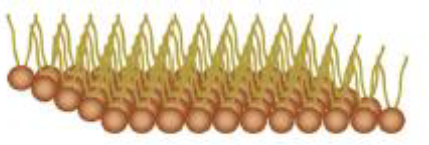 Lipid monolayer
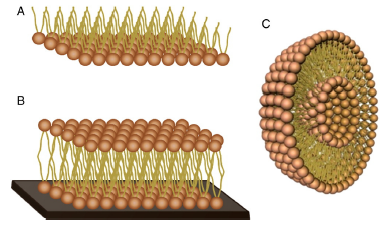 Strong affinity
Langmuir through
Liposomes = lipid bilayer
13-HPOD >> 13-HPOT
Isothermal Titration Calorimetry
? Outstanding Questions ?

Do HPOs have the same antimicrobial effect in planta?
Are HPOs involved in innate immunity, thus elicitors?
Why are certain HPOs more efficient than others?
Why HPOs attack the pathogen and not the plant?
13-HPOD >> 13-HPOT
Laurdan Polarization